Indigenous Maple Syrup Knowledge Network [IMSKN] Presents:
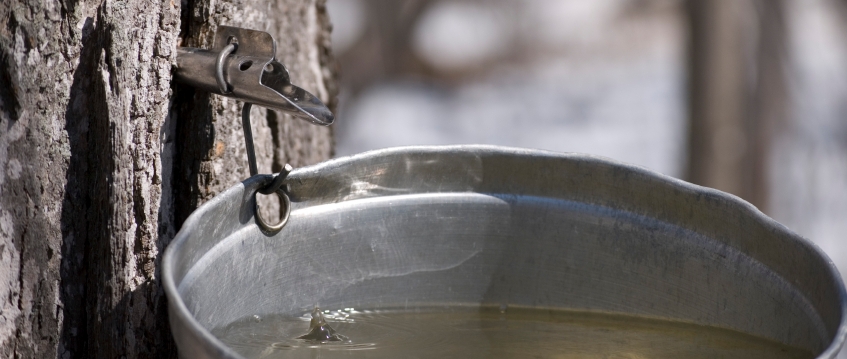 Maple Practices Toolkit
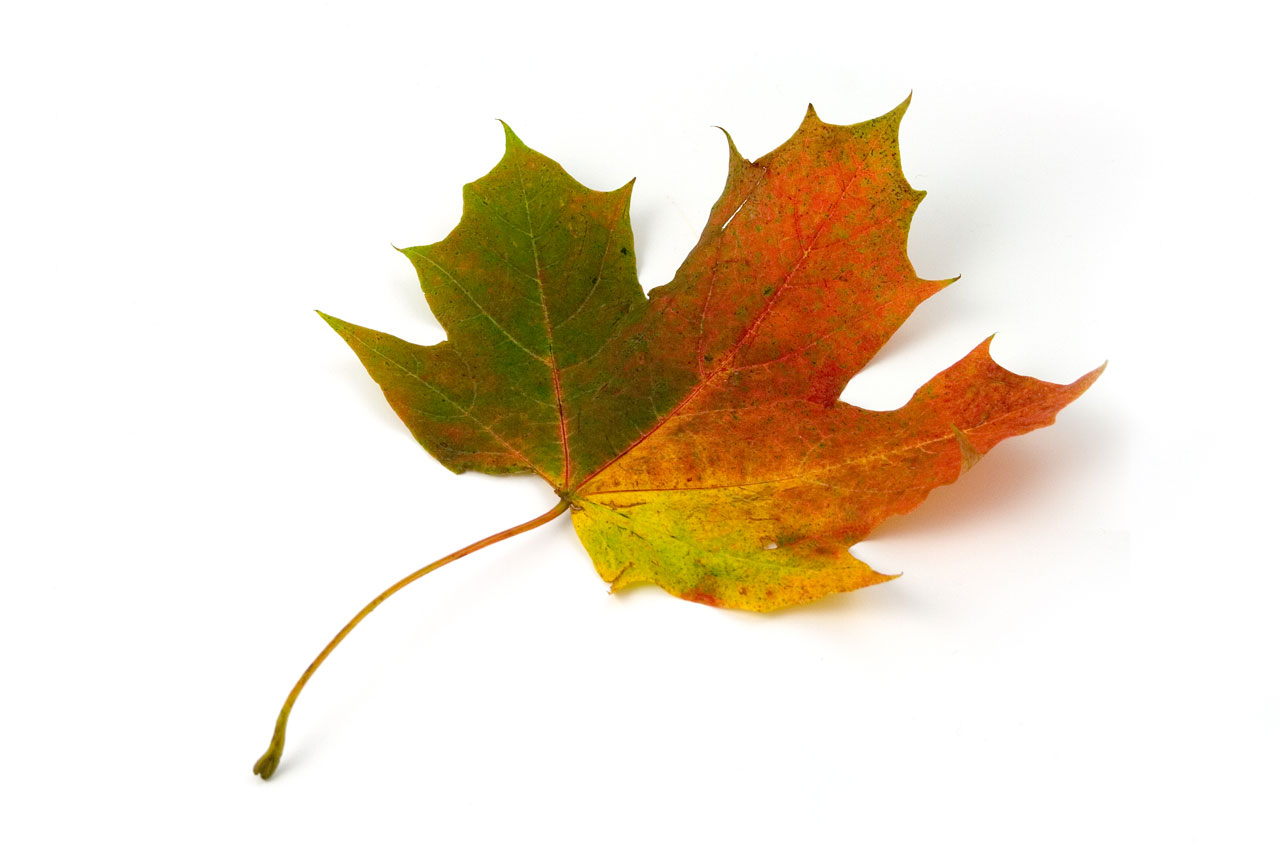 IMSKN?
The Indigenous Maple Syrup Knowledge Network 
Goal: Support the transmission of knowledge & revitalization of maple practices & contribute to the long-term sustainability of the maple industry amongst the Ontario Aboriginal population
Meet the Team…
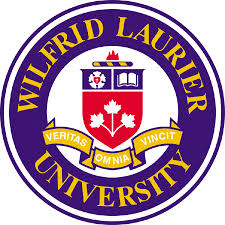 IMSKN is a growing collaboration between Ontario First Nations & Metis individuals/communities & Wilfrid Laurier University
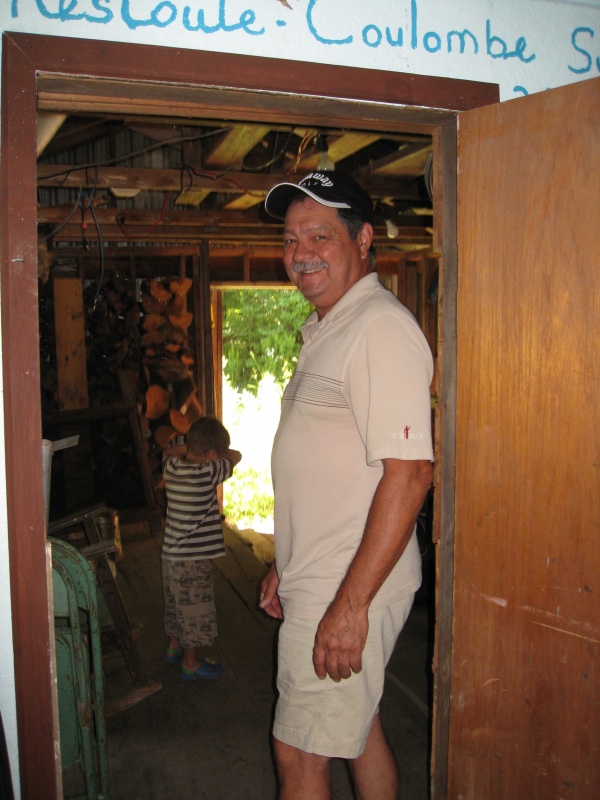 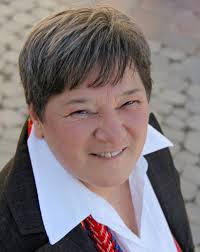 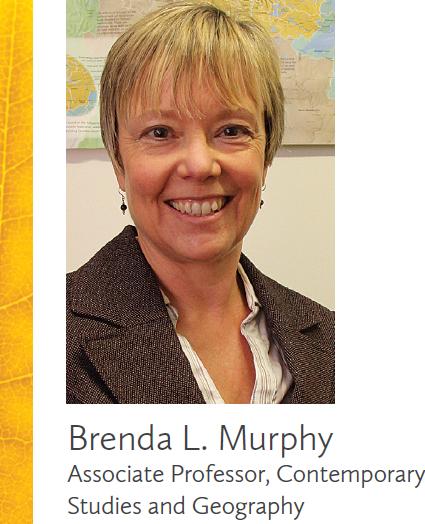 Dr. Annette Chrétien
Dr. Brenda Murphy
Charlie Restoule
Maple Sugaring and the Dokis First Nation
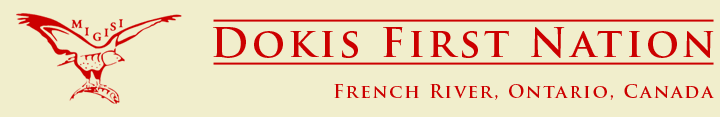 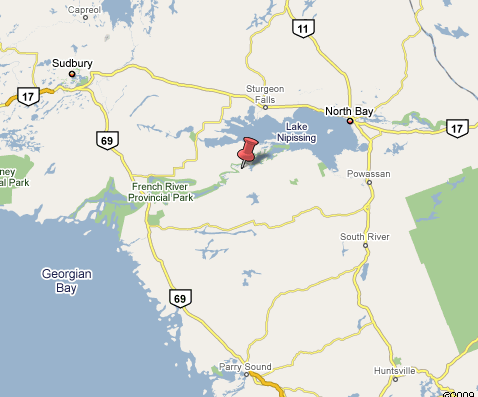 My Involvement in Production
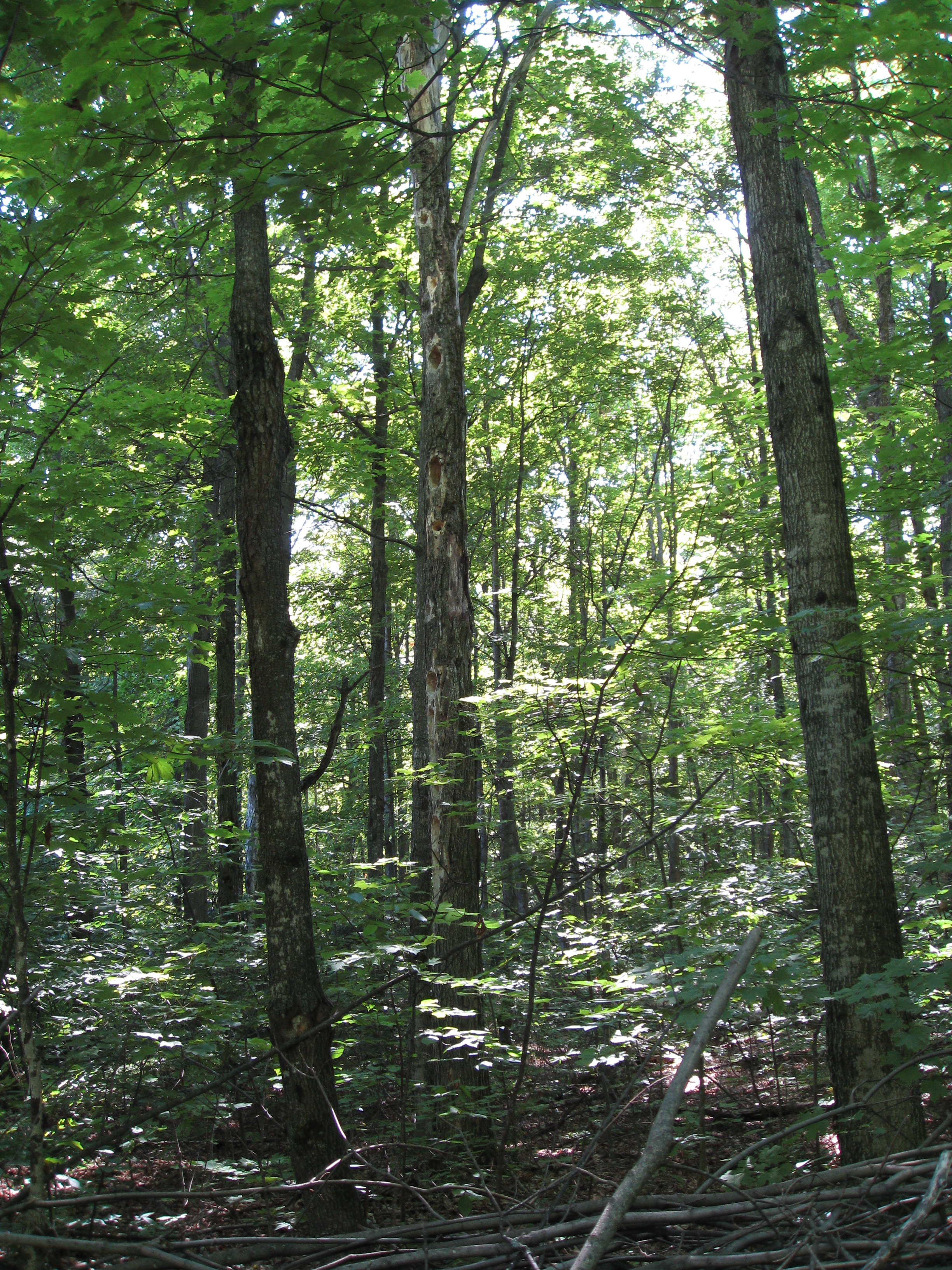 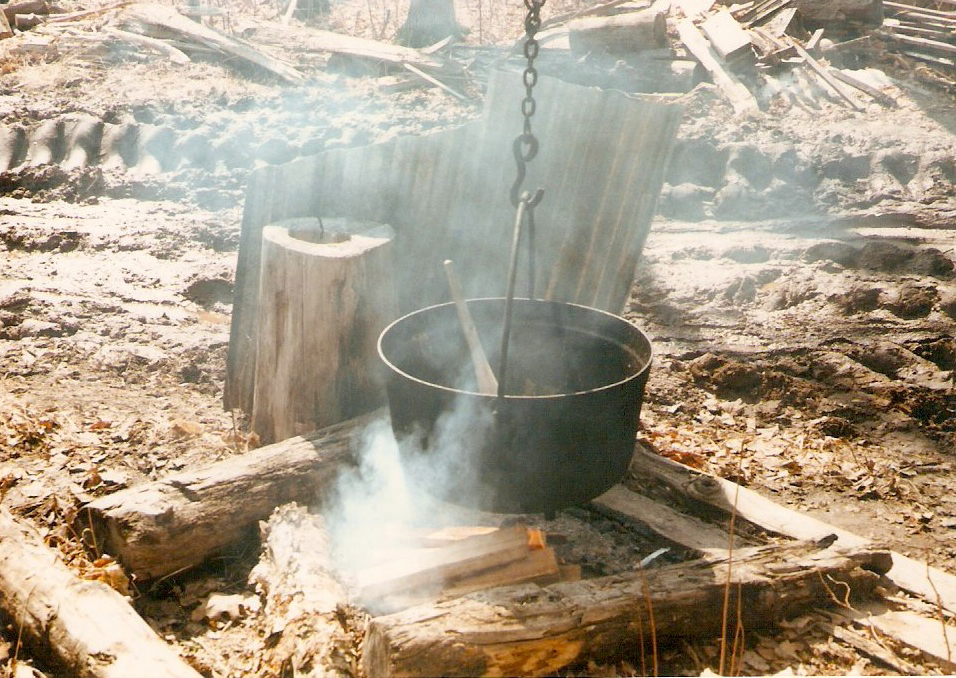 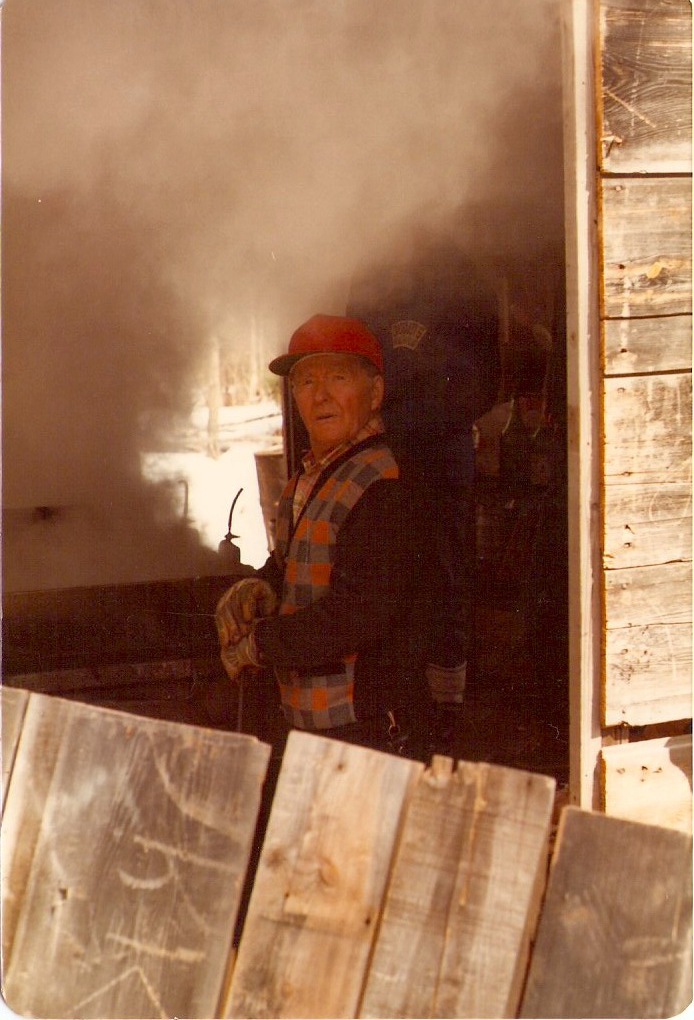 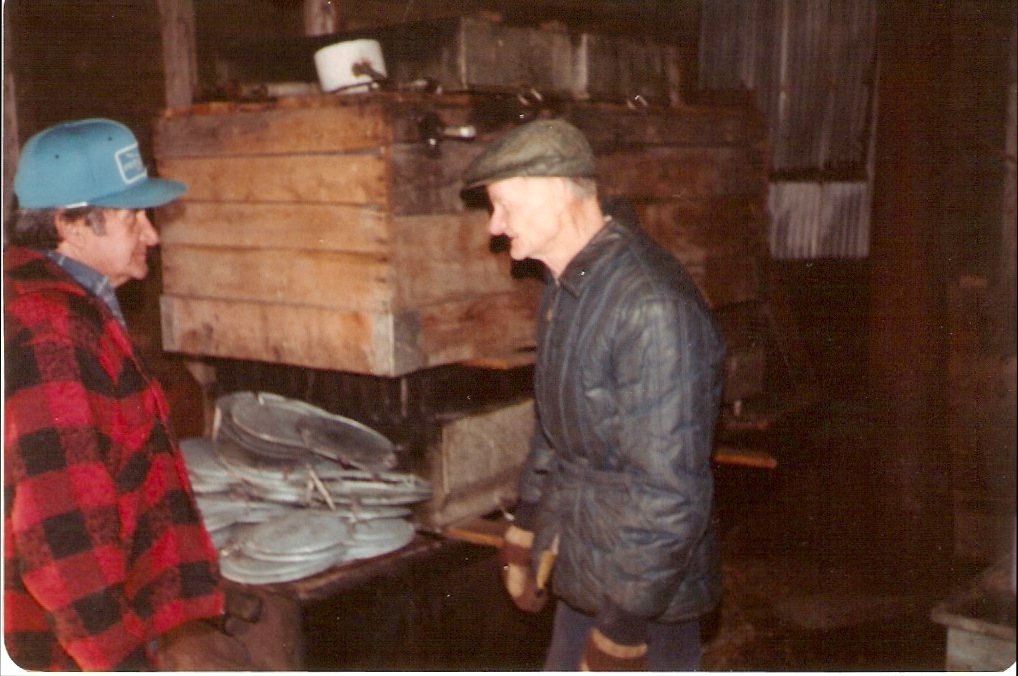 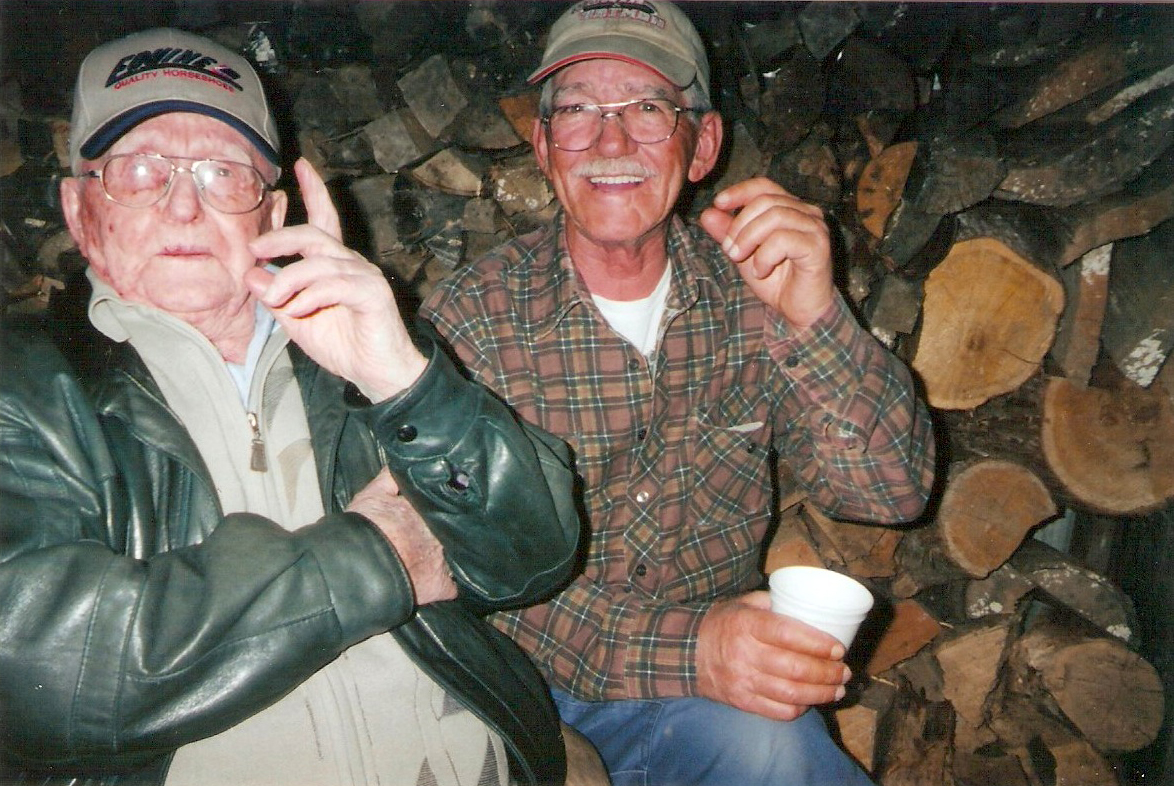 Restoule Family Sugar Bush
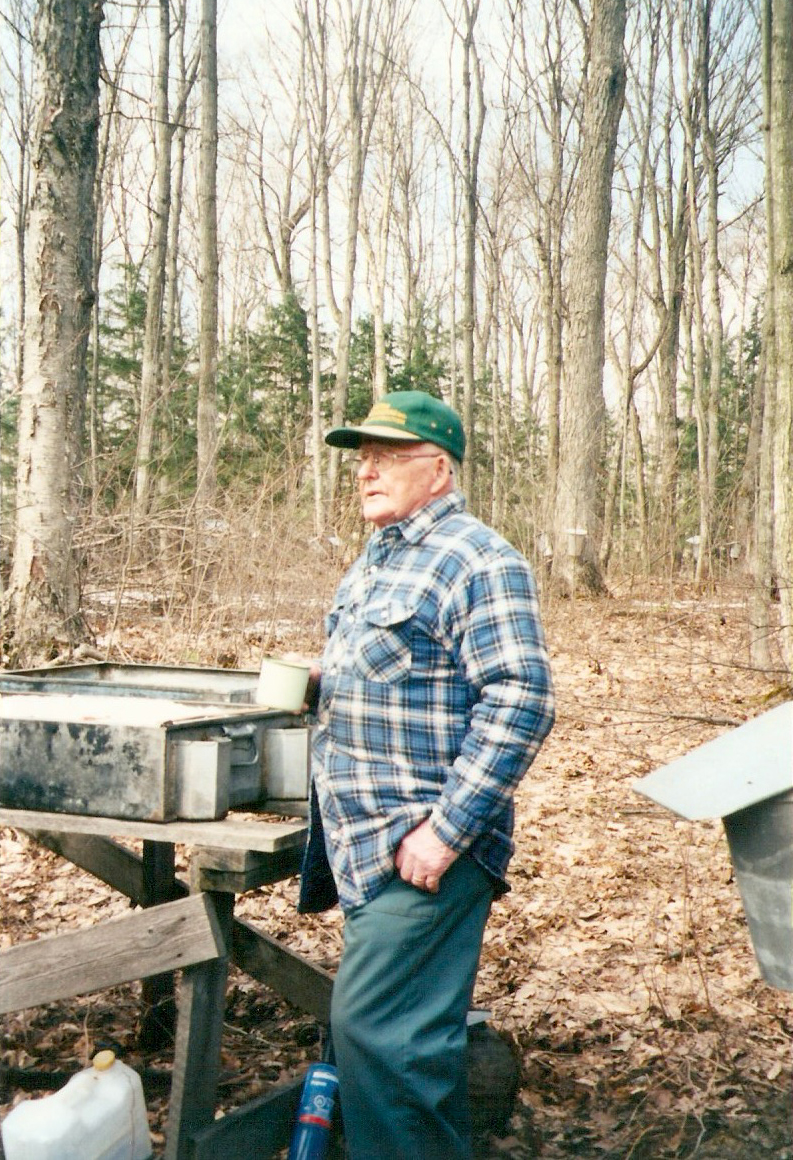 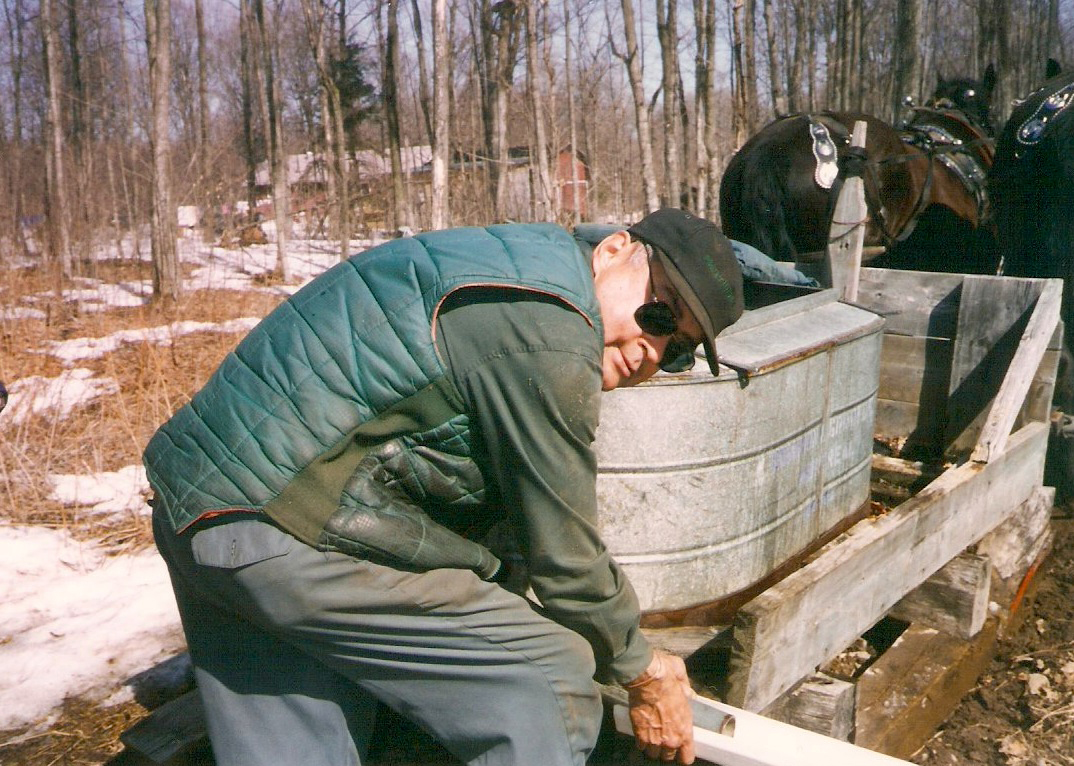 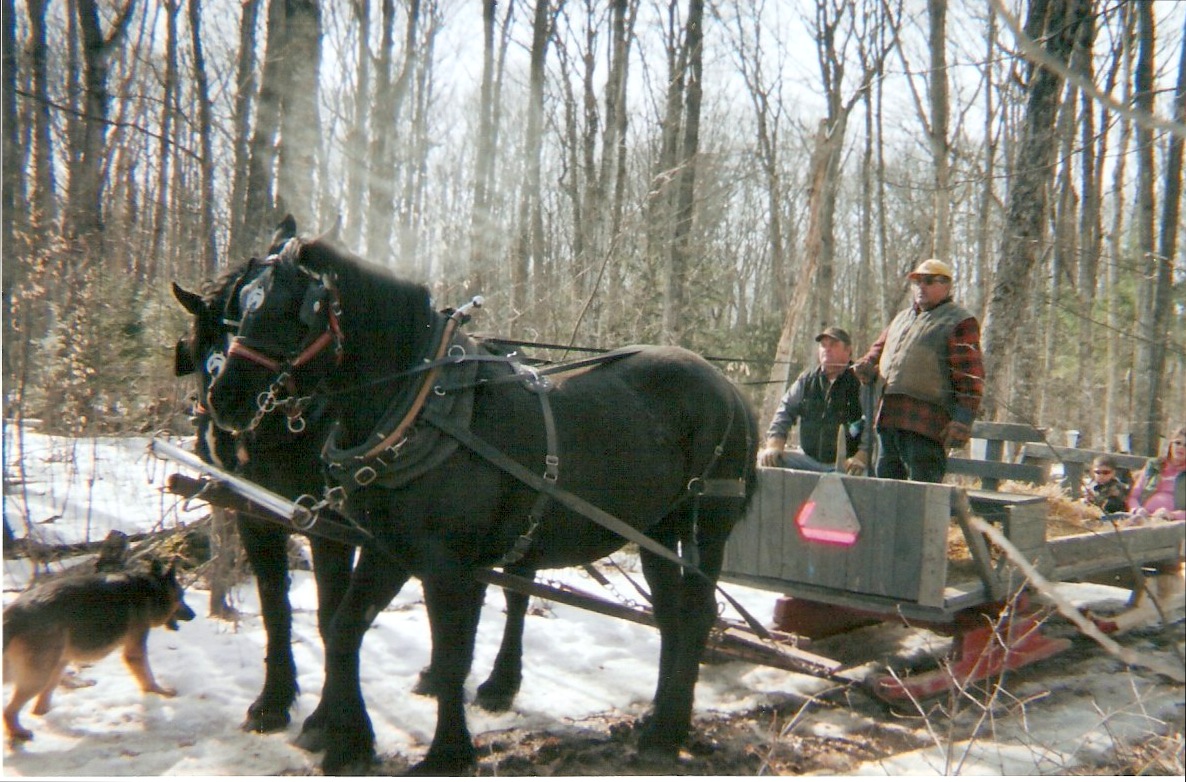 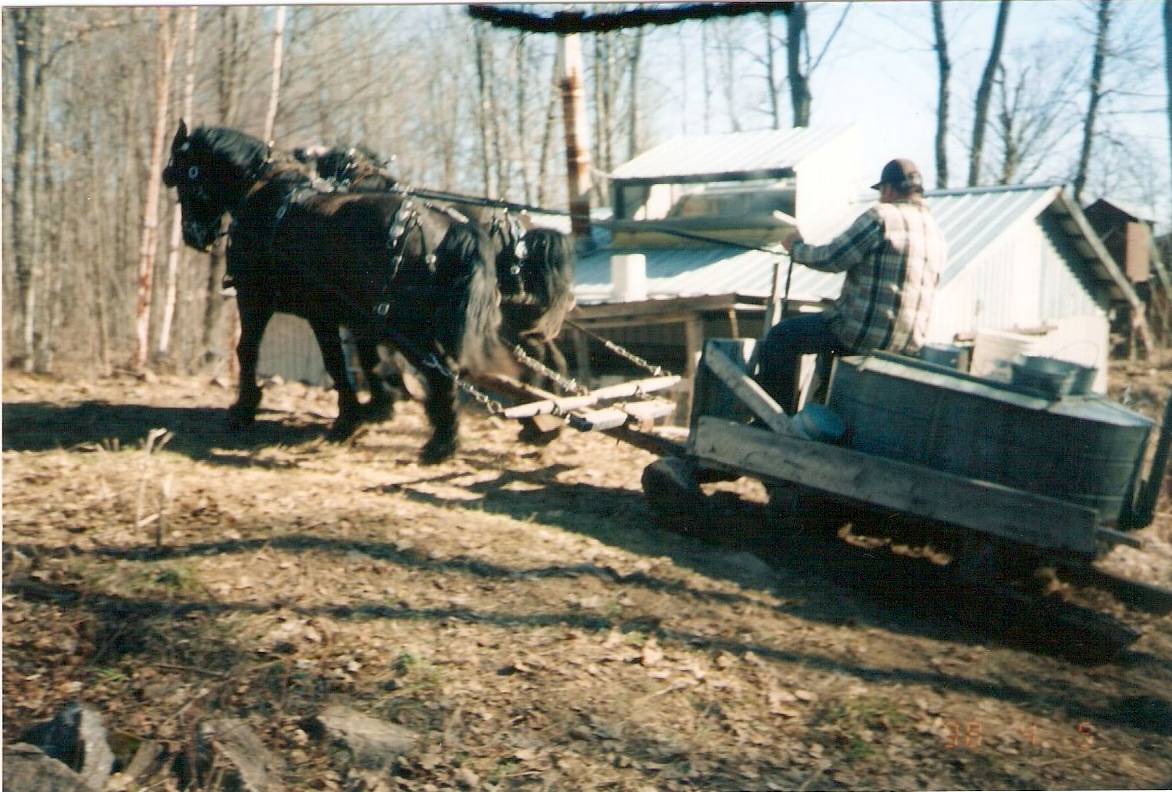 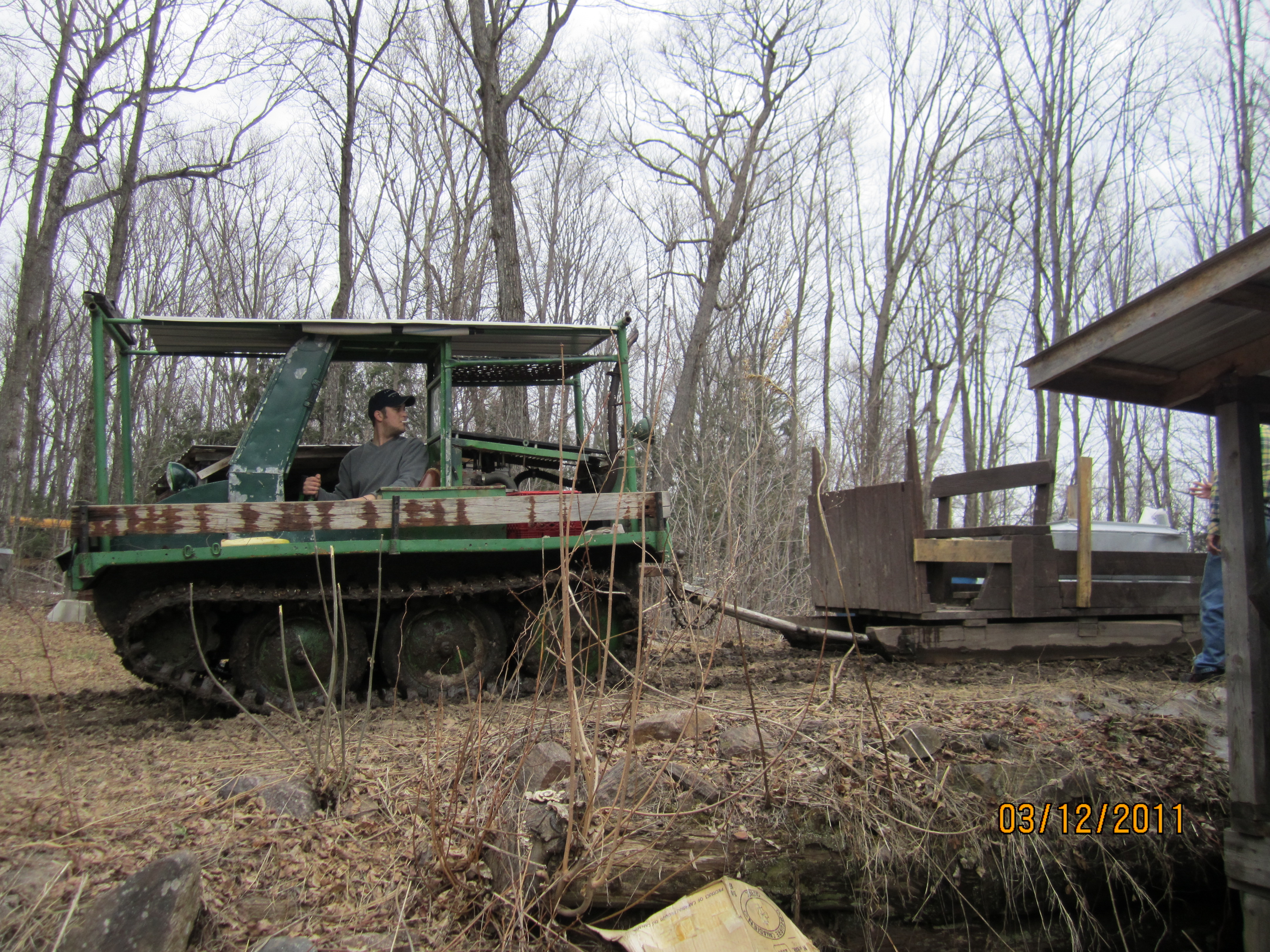 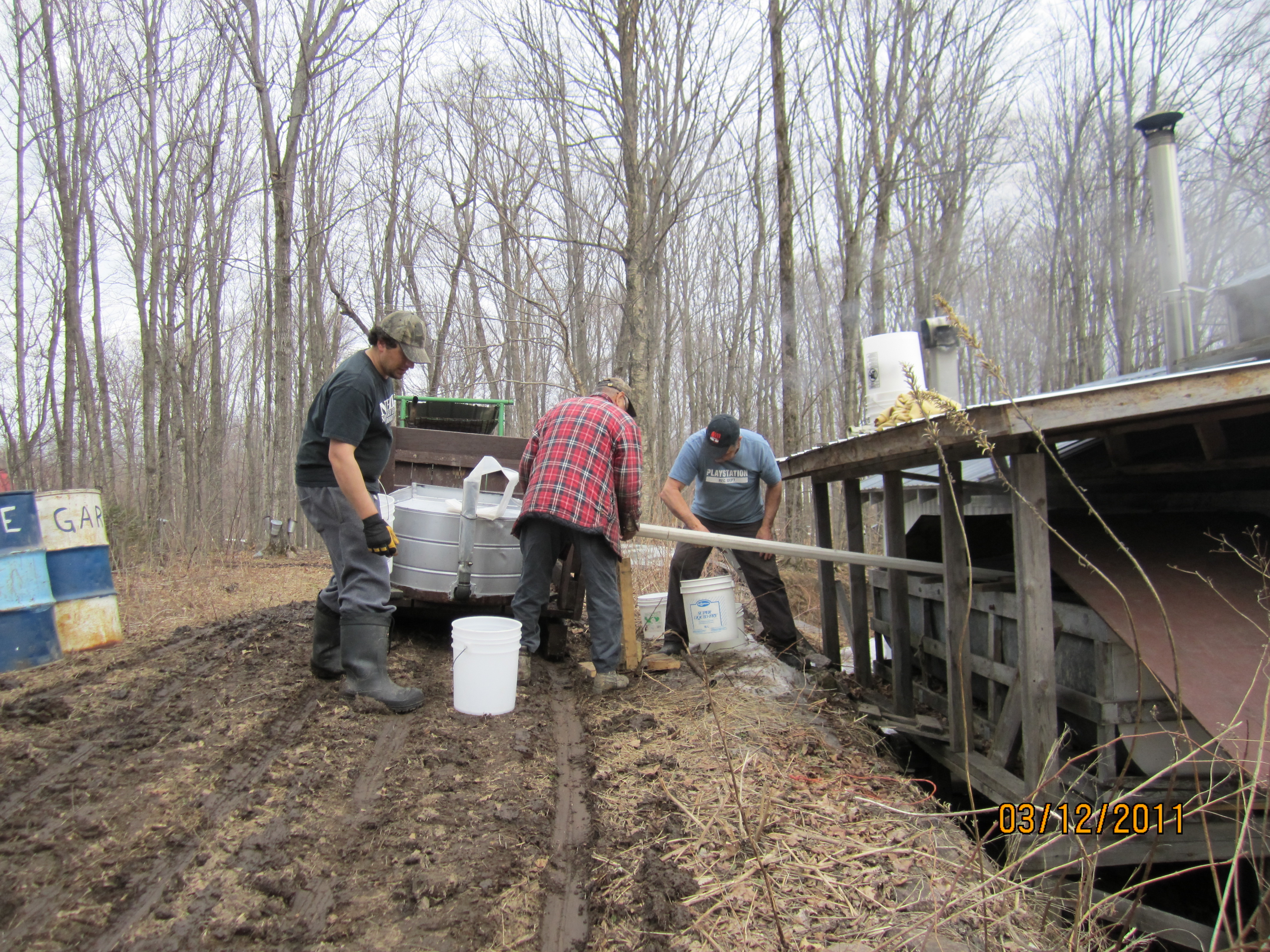 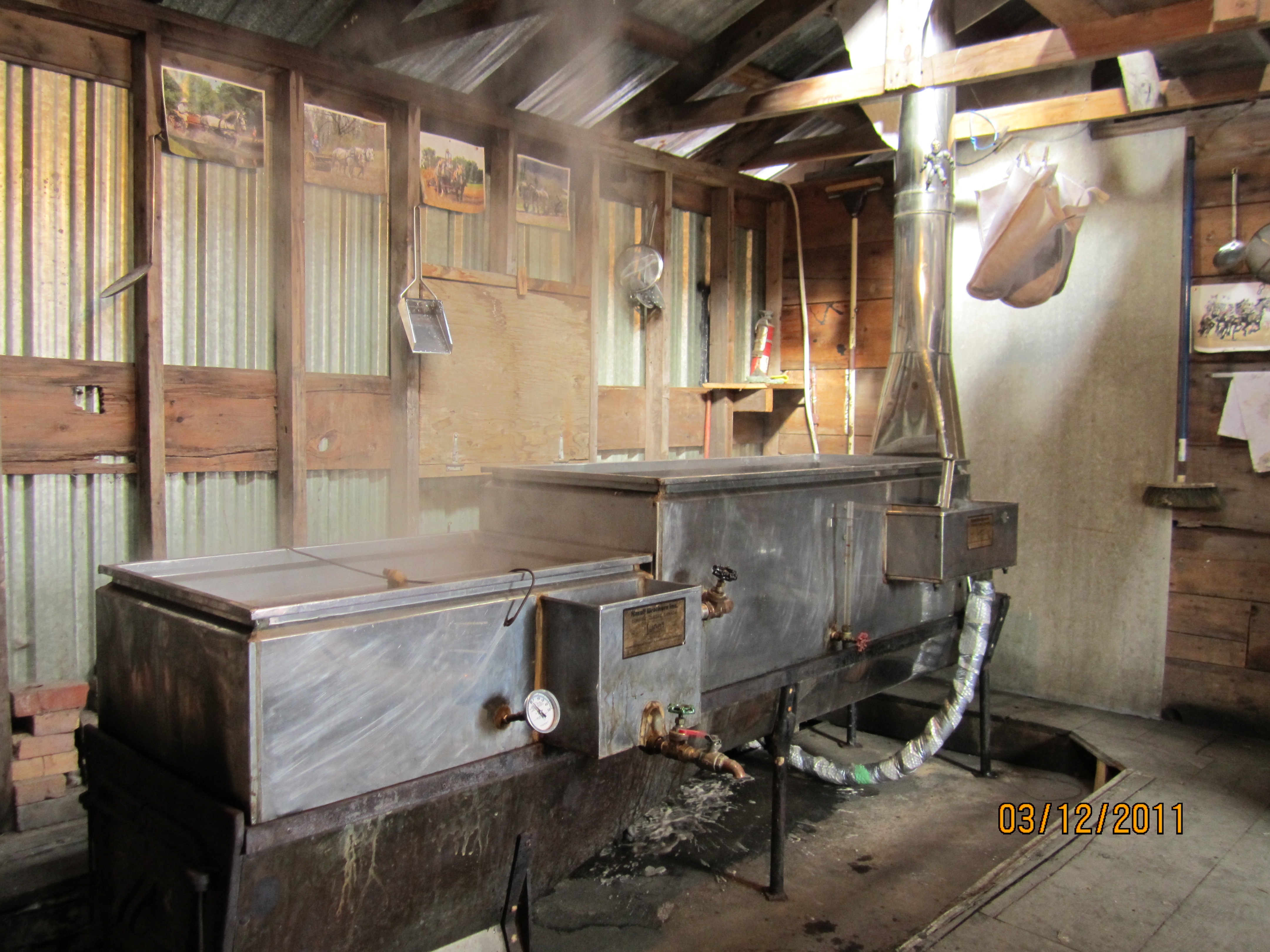 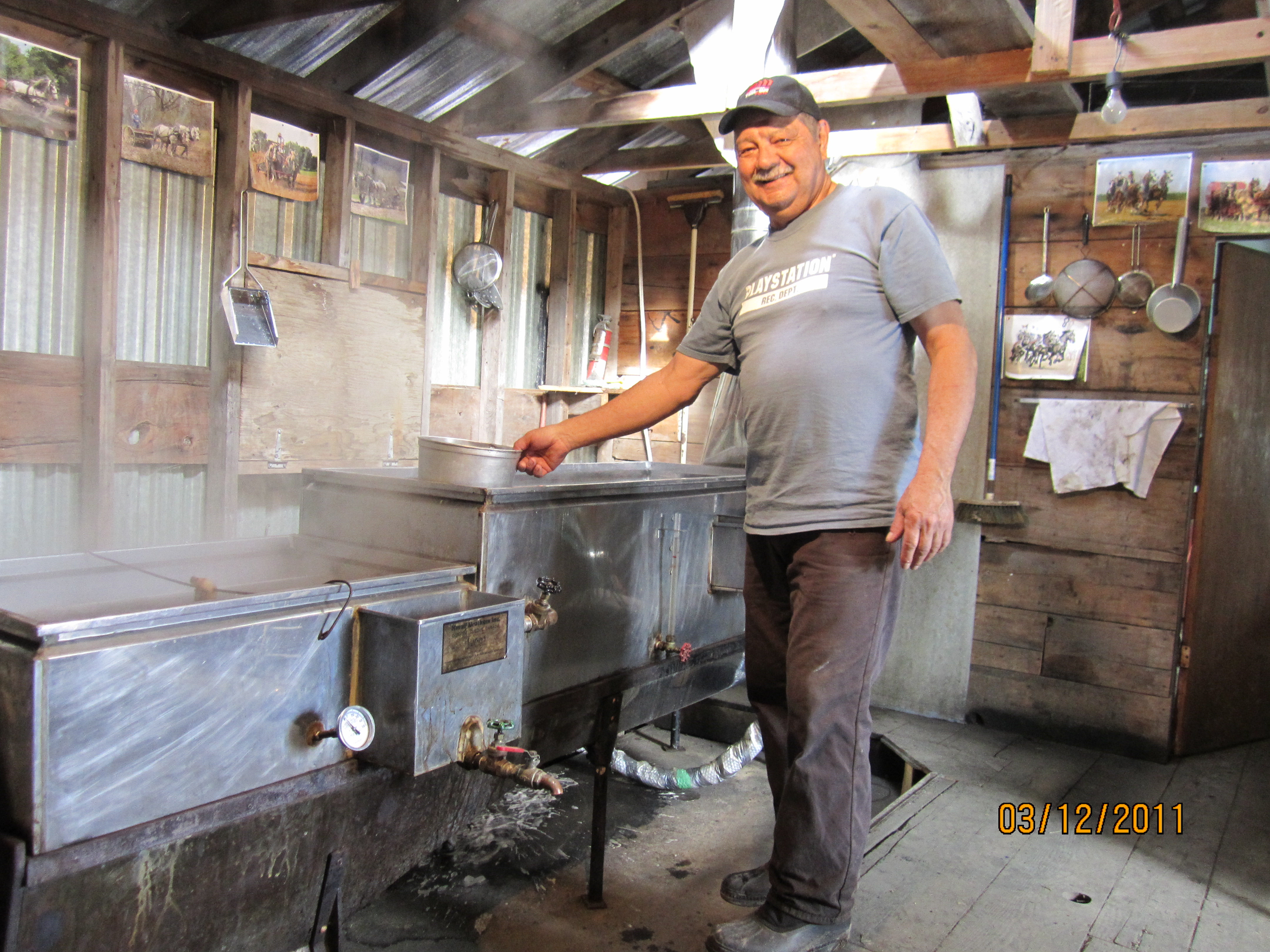 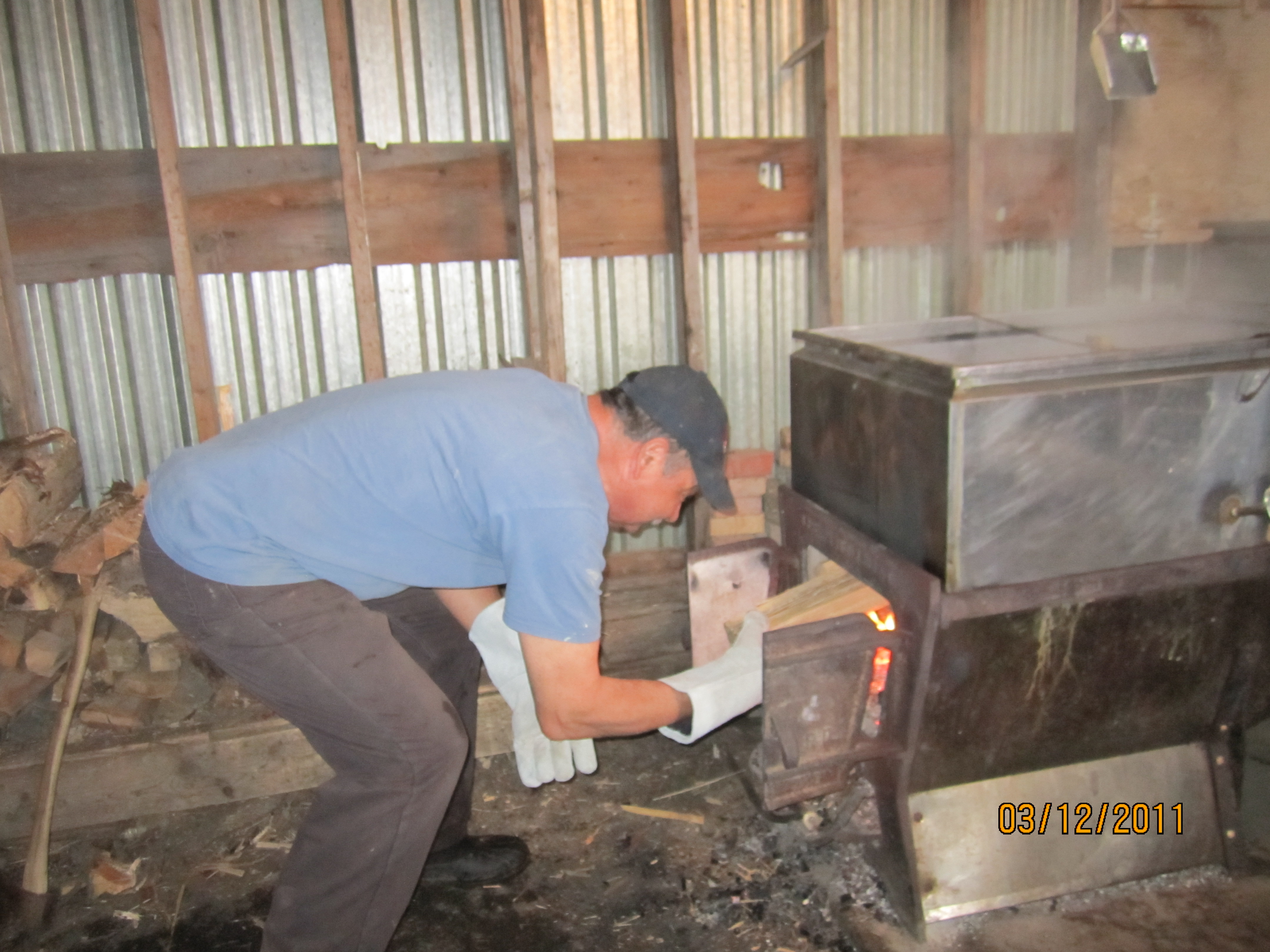 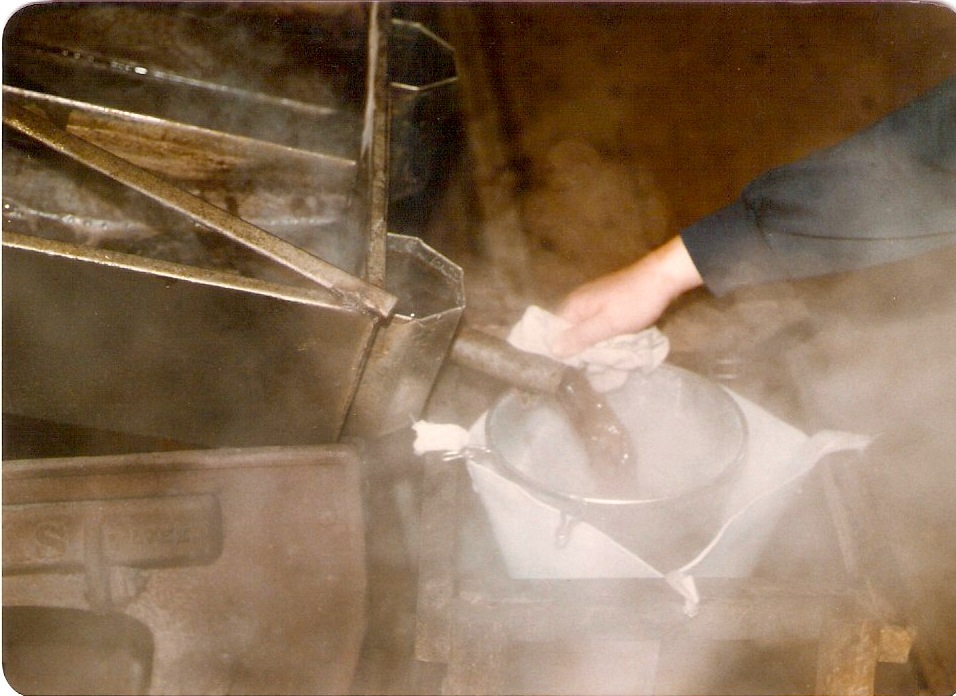 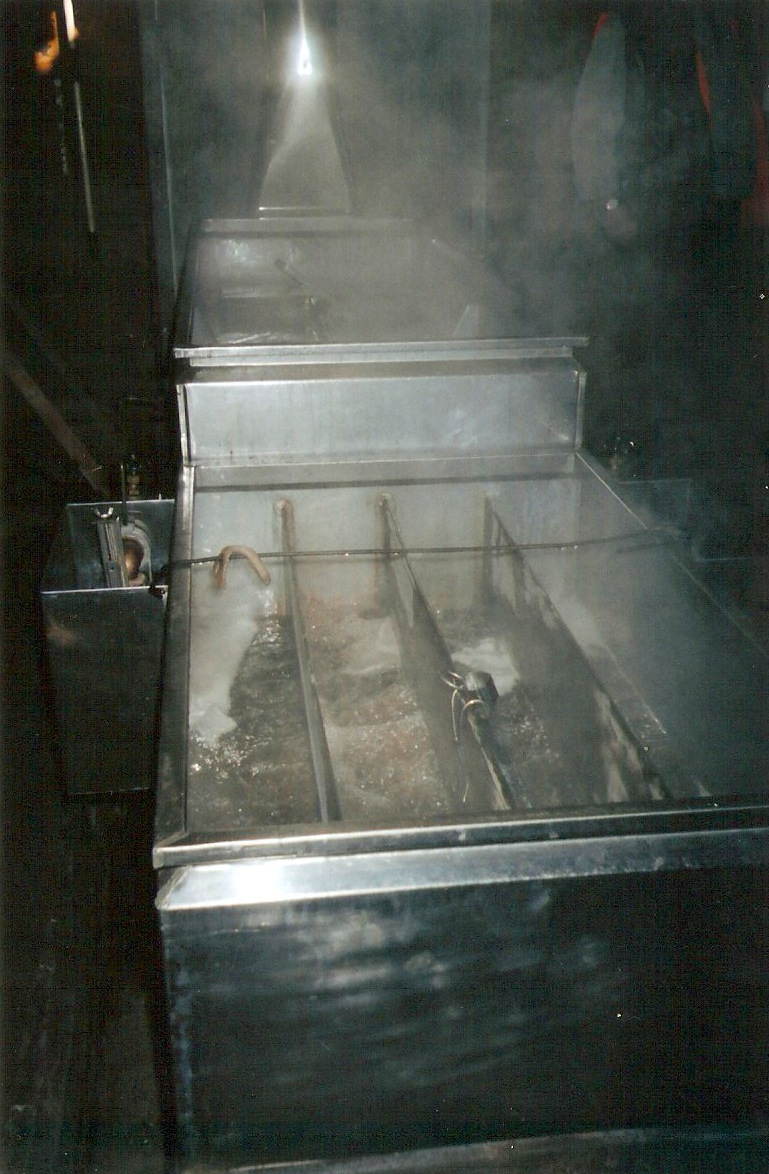 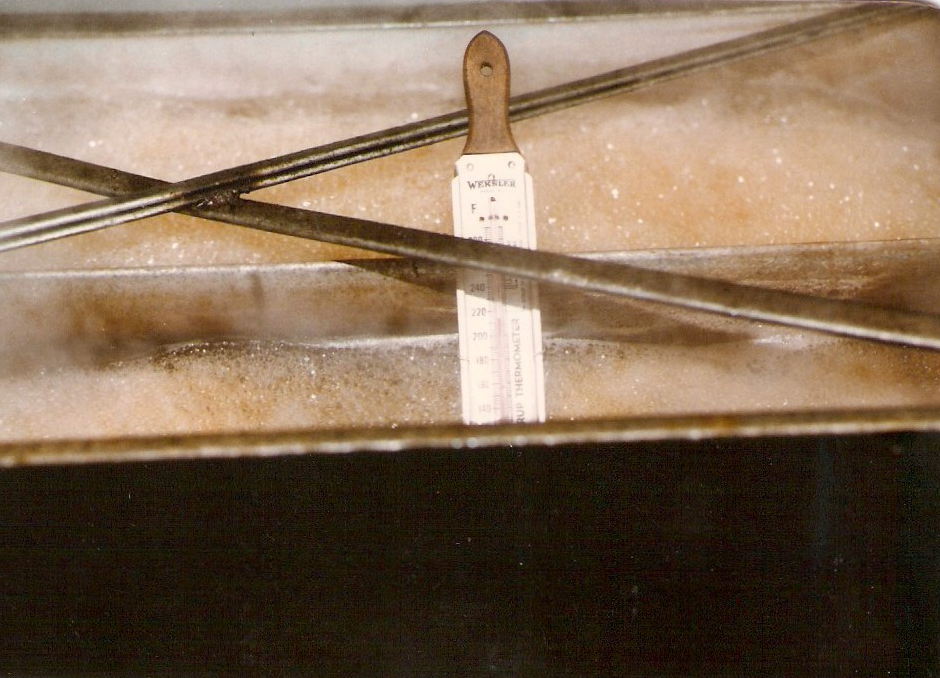 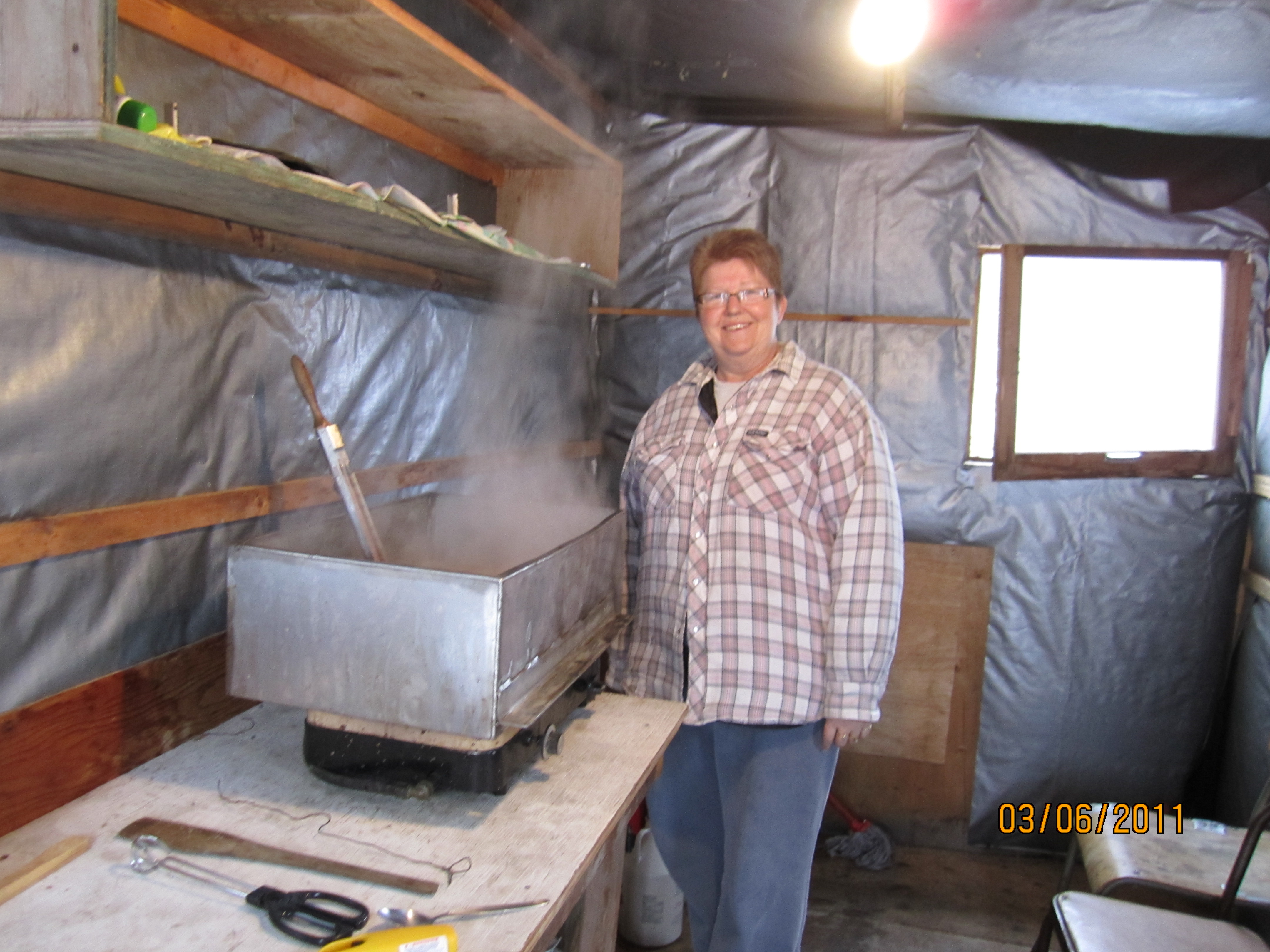 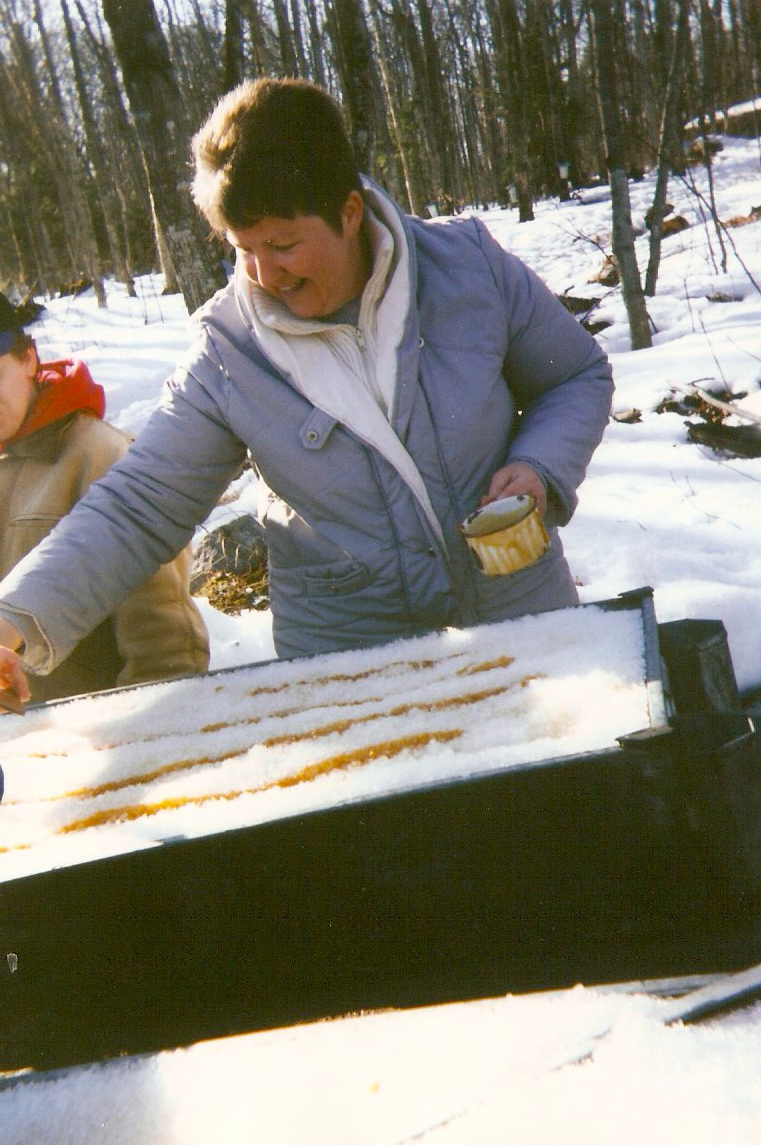 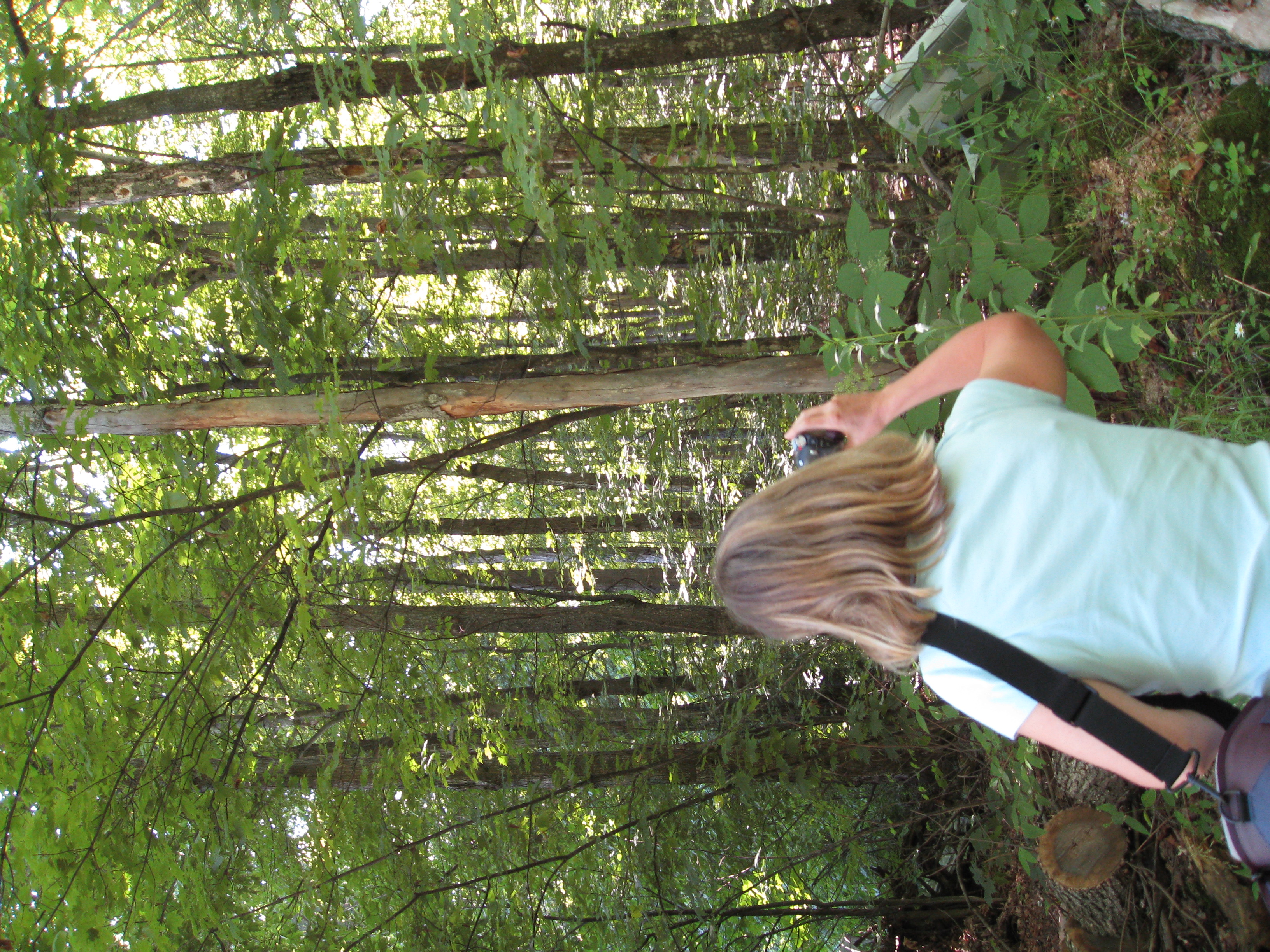 My Absence & Reinvolvement in the Sugar Bush
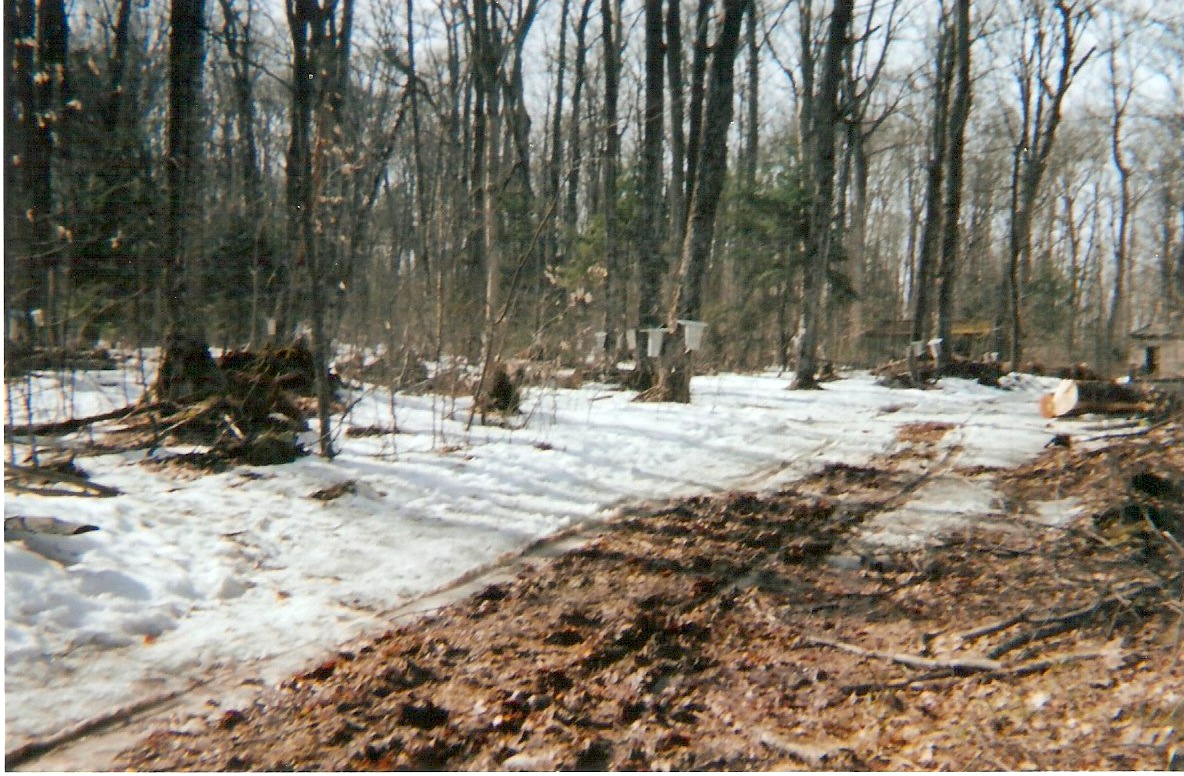 Loss of Sugar Bush From Dokis First Nation Community
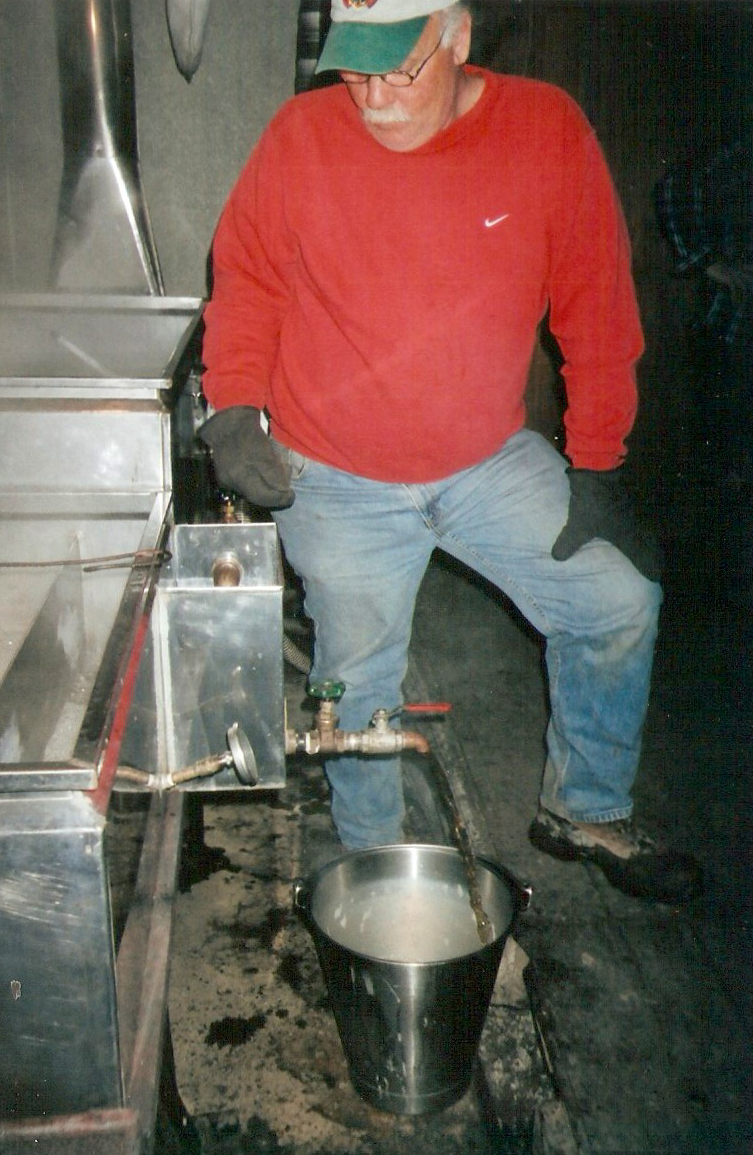 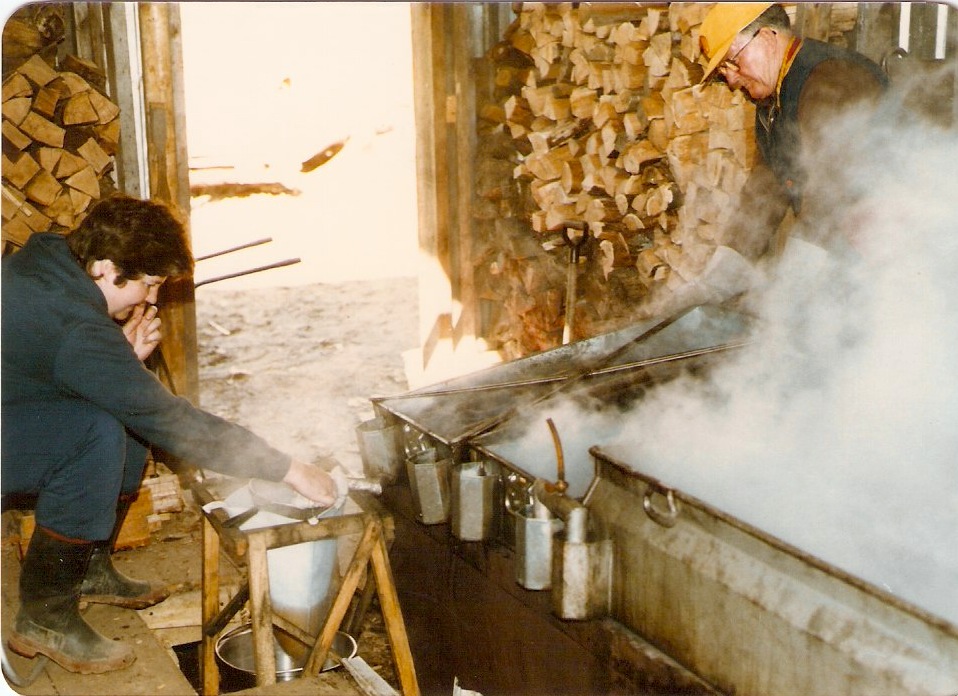 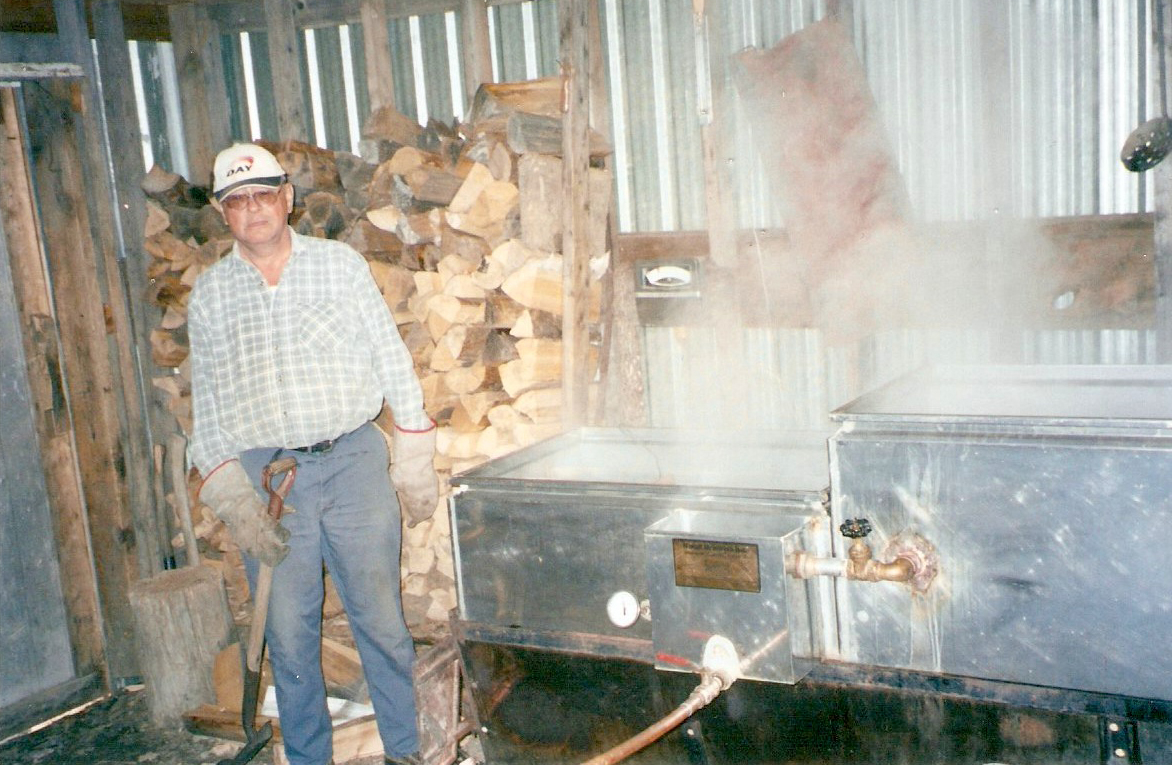 Seguin Family Sugar Bush
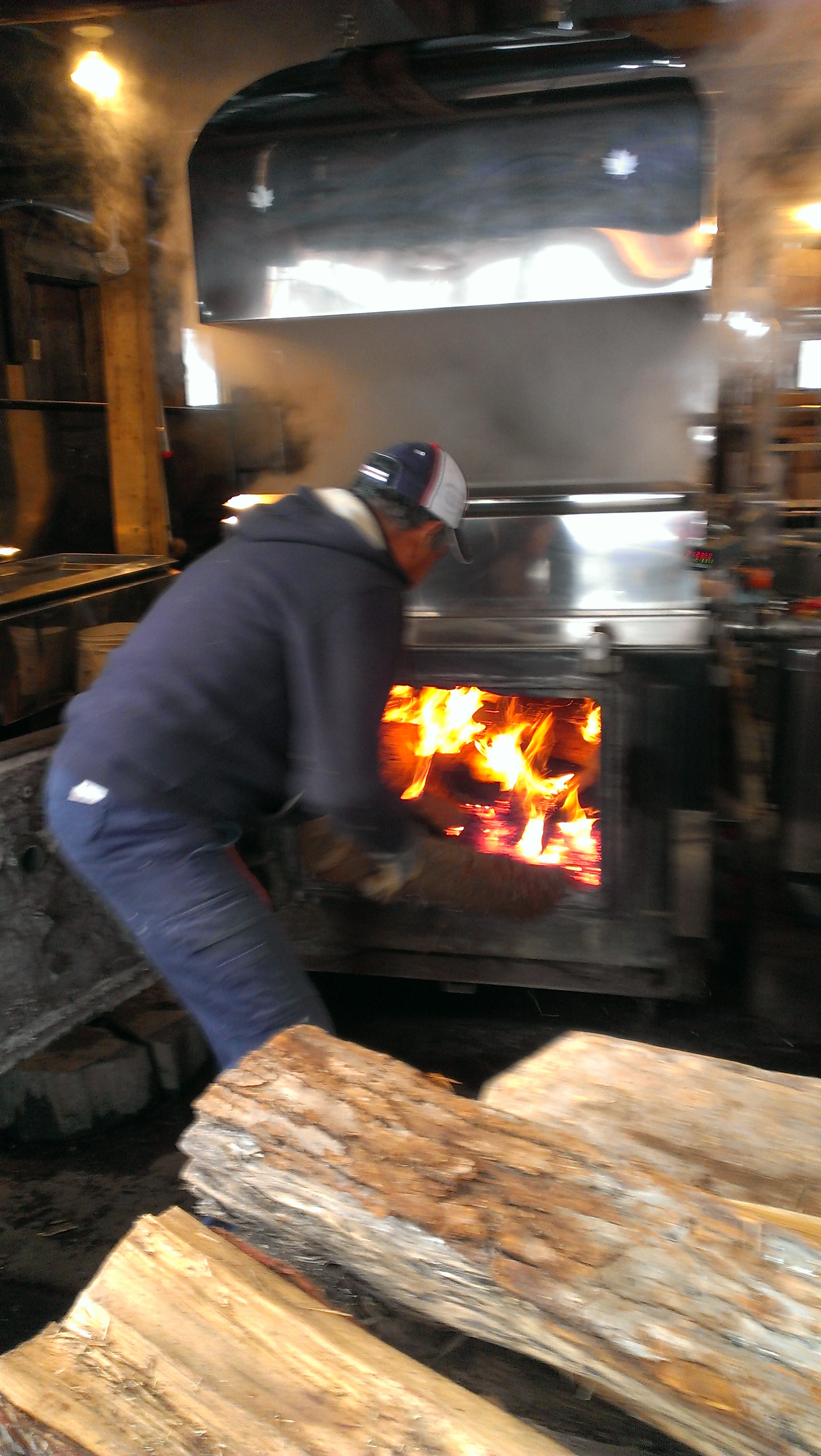 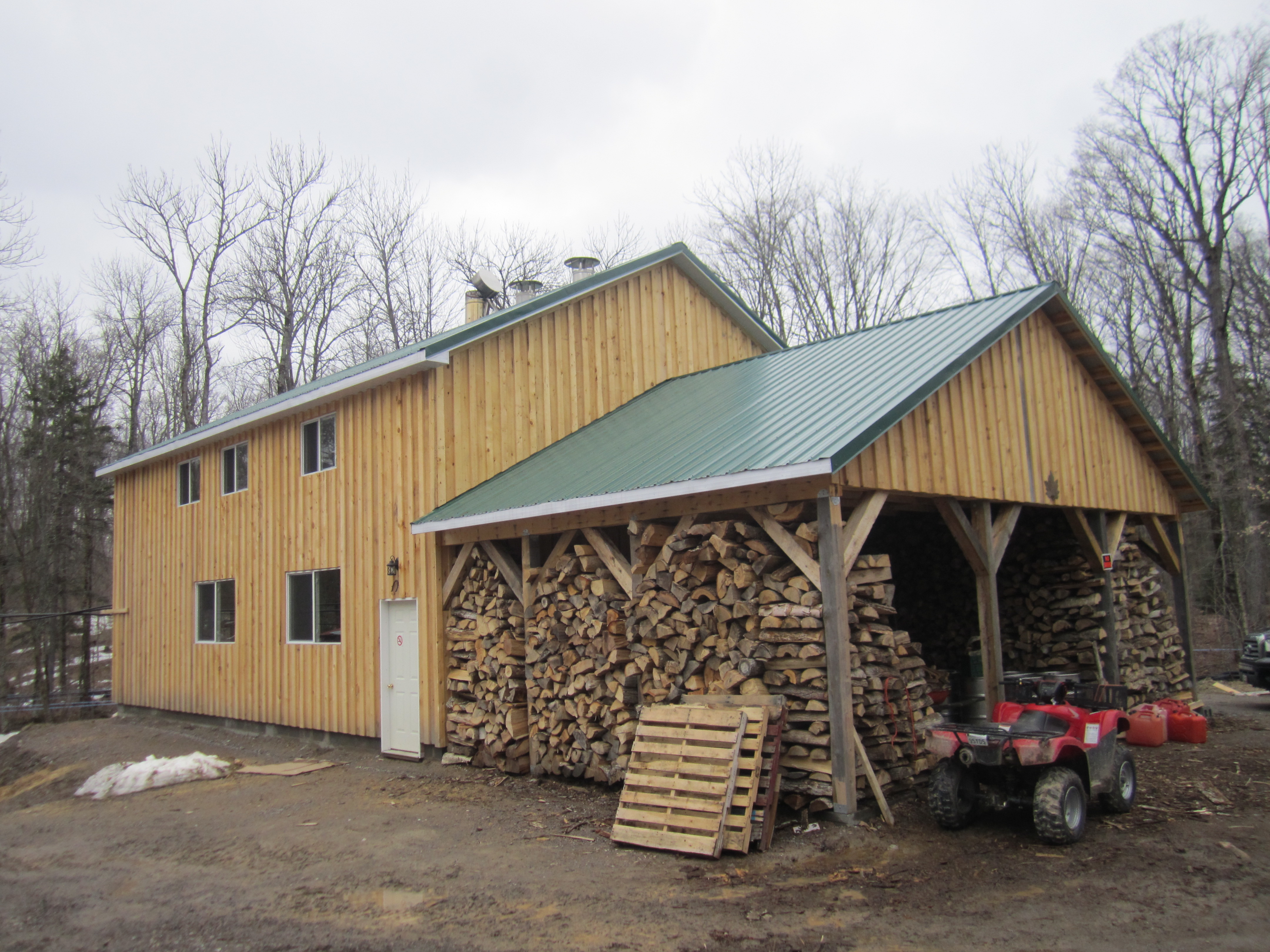 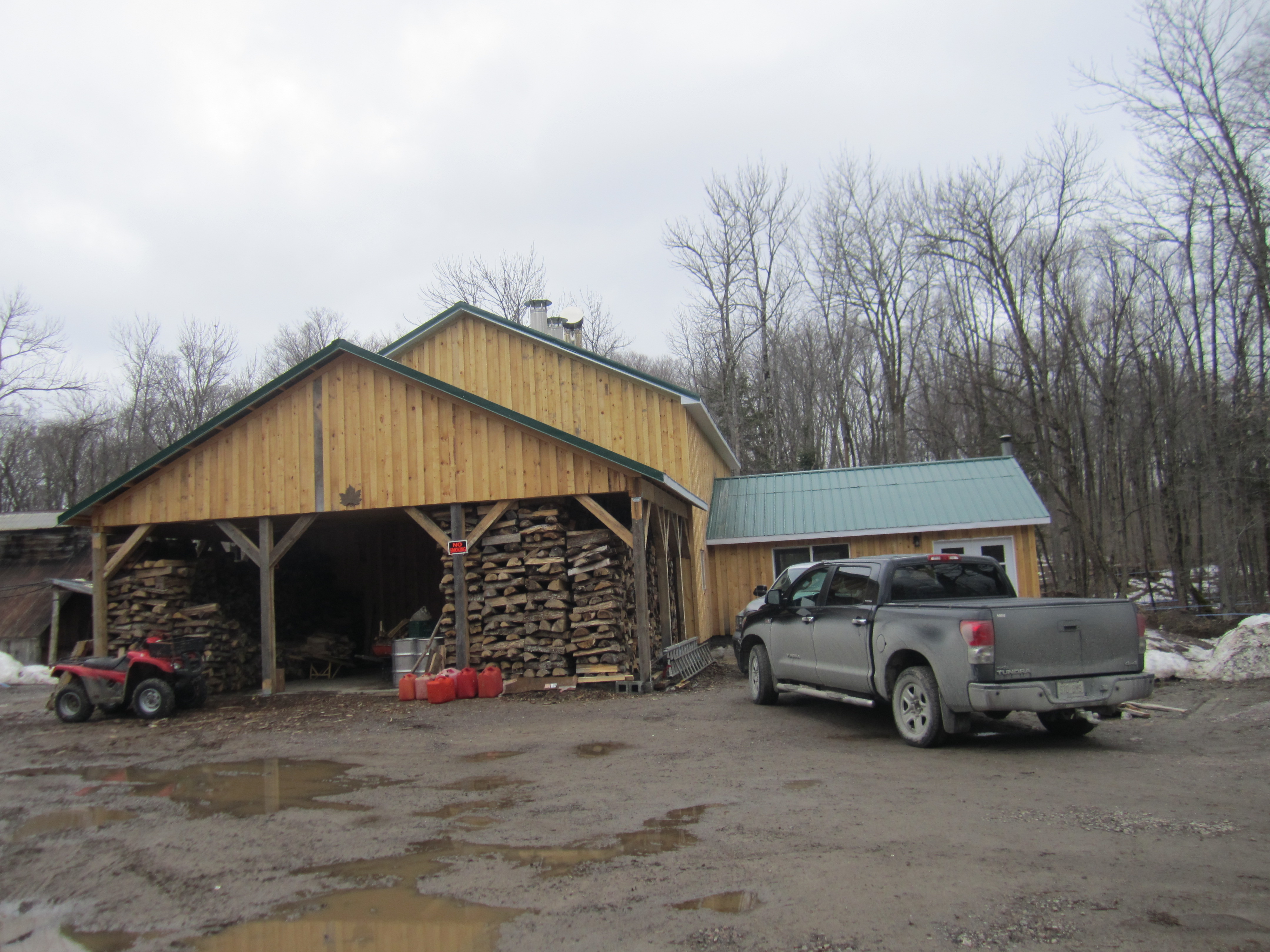 The Importance of Maple Sugaring for Indigenous Peoples & Communities
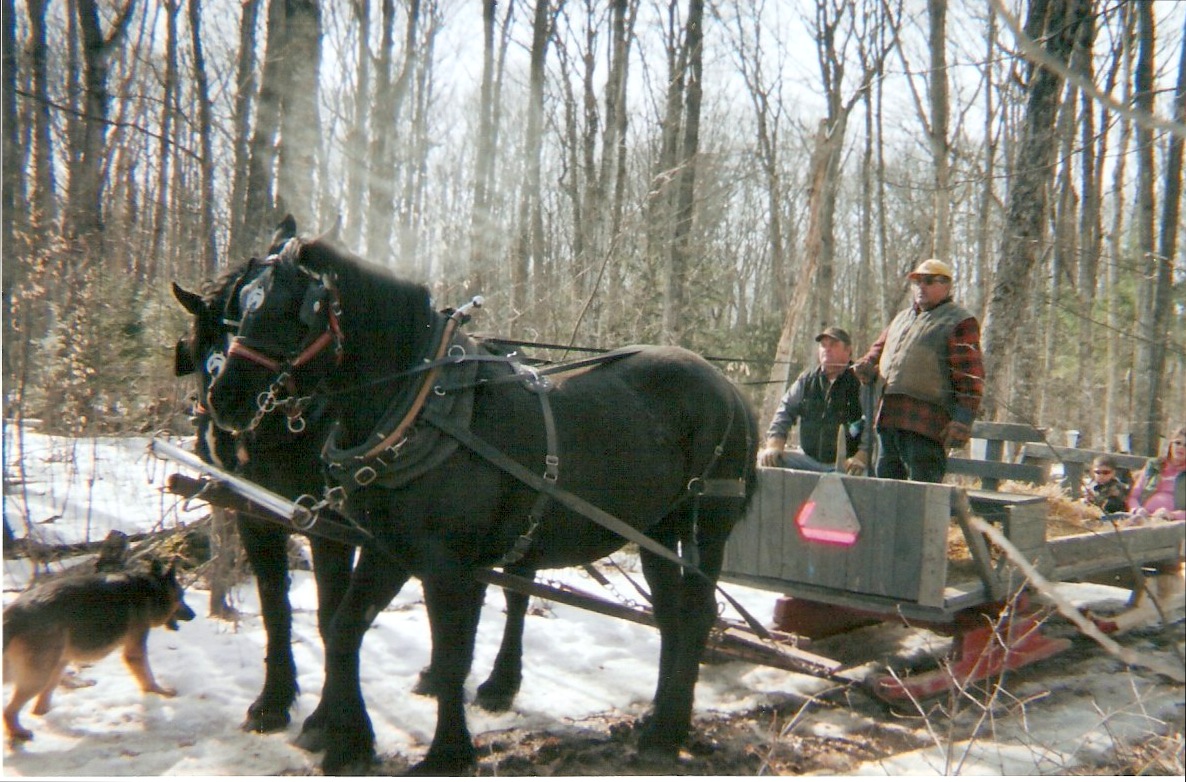 Self 

Community 

Culture
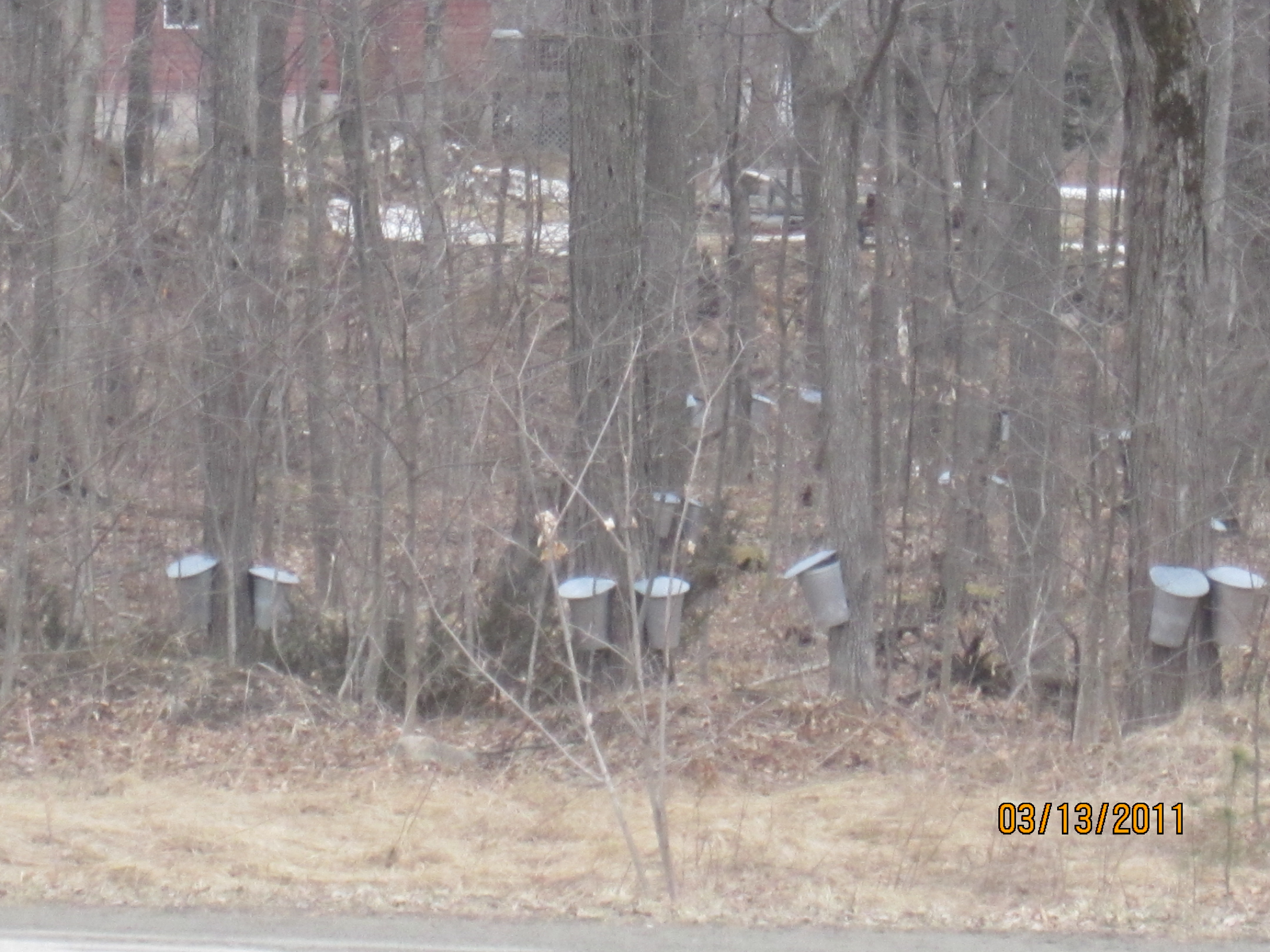 IMSKN RECAP
IMSKN is being developed to aid in the revitalization of maple syrup production by the Aboriginal populations in Ontario


A Toolkit is being developed by IMSKN to aid in this revitalization process, helping participants develop culturally appropriate innovation, resilience and best/wise practices for producing maple sap, syrup and sugar in Ontario
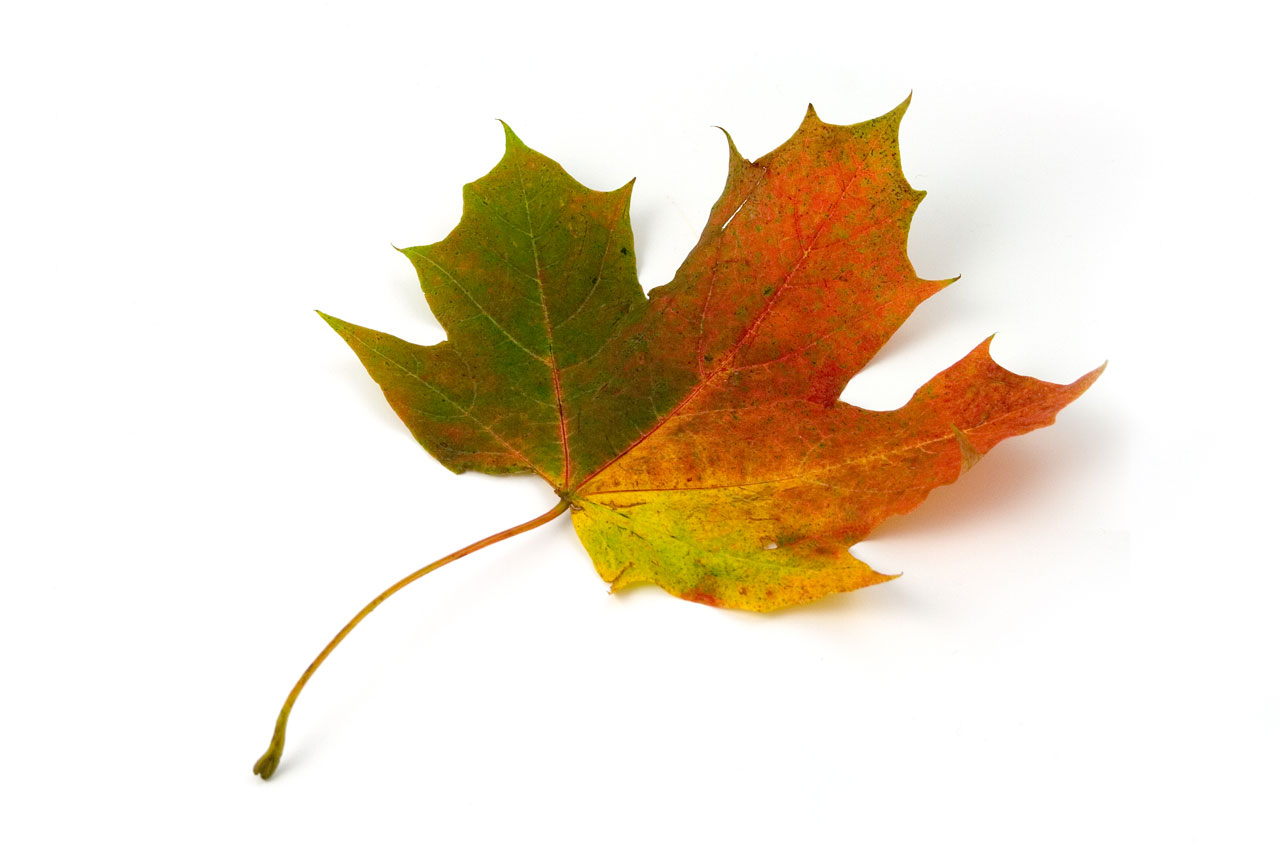 Any
Questions?
Chii-Miigwetch!
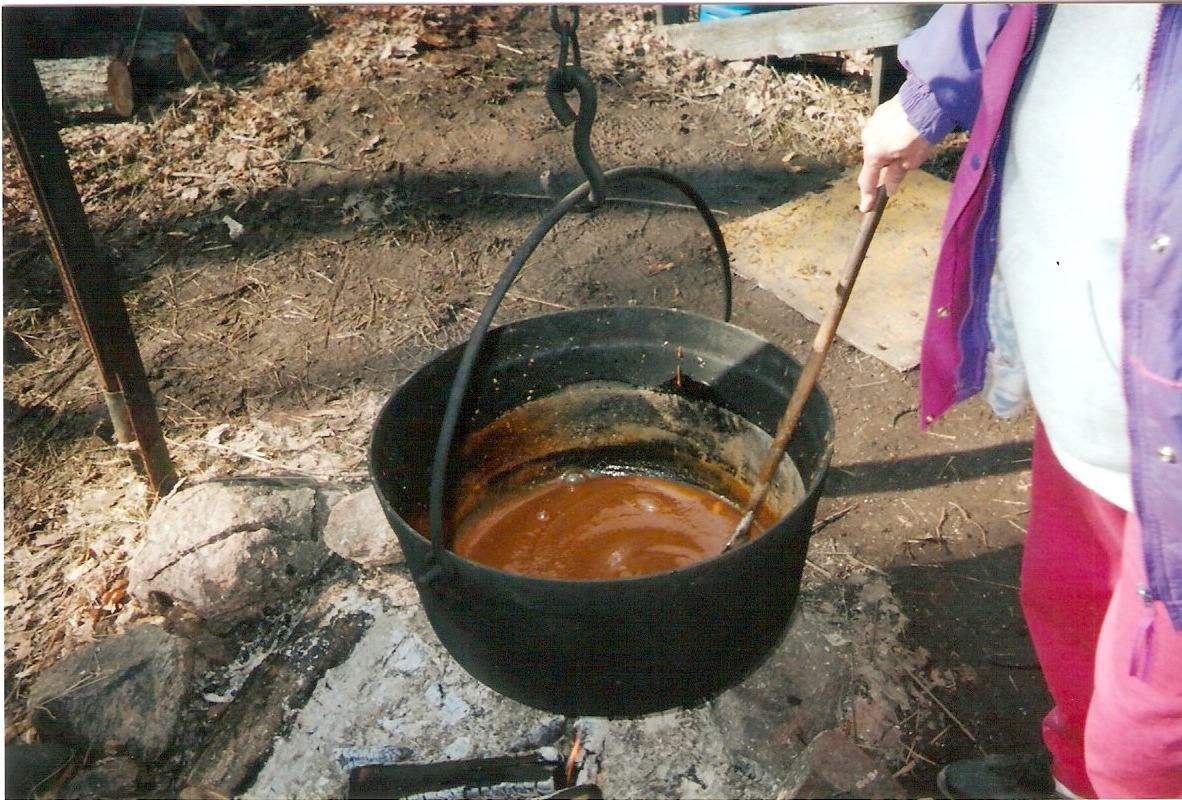